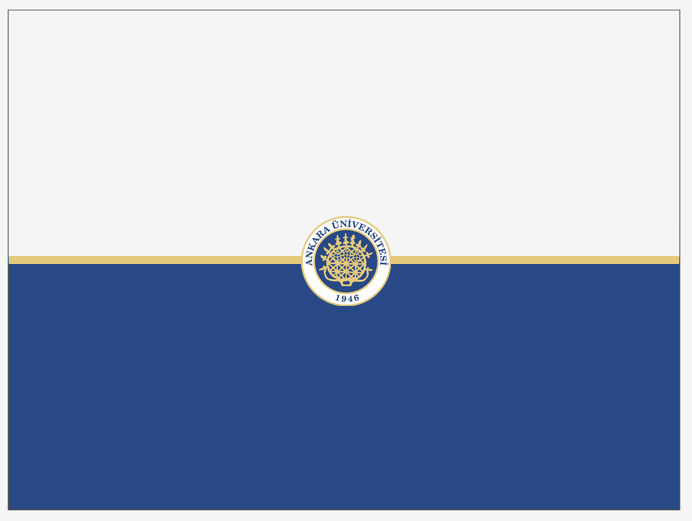 ARAMA KURTARMA DERSİÜNİTE 5: Enkazda Arama Usulleri
Öğr. Gör. Murat GÖROĞLU
mgoroglu@ankara.edu.tr
Güz 2020 ·  SINIF · GÜN · SAAT - SAAT                                                                                                                                                                            Beypazarı Meslek Yüksekokulu
Enkazda Arama Usulleri
ENKAZ ALTINDA VE ARASINDA YARALI ARAMA USULLERİ

	
Enkaz arasında yaralı arama ve bulmada bazı kurallar vardır. 

Yaralının yerinin belirlenmesi, yaralının kurtarılması şarttır. 

Binaların yıkılış şekline ve tipine göre canlı kalınabilecek bölgeler ve yerler belirlenerek yaralının yeri aşağıda belirtilen usullere göre aranır.

     I.FİZİKİ ARAMA

     A- GÖZLE ARAMA
     B- SESLENMEK VE DİNLEMEK
     C- İŞARETLE BELİRLEMEK
Arama Kurtarma Dersi – Öğr. Gör. Murat GÖROĞLU
Enkazda Arama Usulleri
A- GÖZLE ARAMA
Yıkıntıların etrafında, altında, dışında gözle 
görülebilecek şekilde olabilecek kazazedelerin görülmesi ve kurtarılmasıdır.
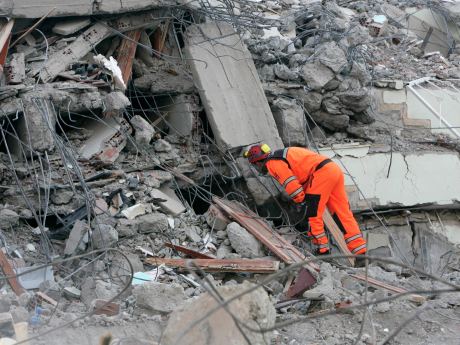 Arama Kurtarma Dersi – Öğr. Gör. Murat GÖROĞLU
Enkazda Arama Usulleri
B- SESLENMEK VE DİNLEMEK
Yaralının yerinin belirlenmesinde ekip halinde hareket edilir.
 
    Ekip lideri ekibi, enkaz üzerinde değişik  yerlere gönderir. 

    Ekip lideri; enkazın içine doğru (kurtarma ekibi burada, sesimi duyan var mı?) diye seslenir. 

     Bu sese göre hareket edilerek enkaz altından gelecek sesler dinlenir. 
     Birkaç kişinin tahmin ettiği yere aynı şekilde birkaç kez seslenilir. 
     Şayet yaralının sesi net olarak duyuluyorsa başka sorular sorularak yaralının yanına yaklaşılacak yollar öğrenilir.
Arama Kurtarma Dersi – Öğr. Gör. Murat GÖROĞLU
Enkazda Arama Usulleri
C- İŞARETLE BELİRLEMEK
İşaret verme yoluyla yaralının yerinin belirlenmesi seslenme   usulünde olduğu gibidir.
 Eğer seslenme yoluyla yaralıdan ses   almak mümkün olmamışsa bu takdirde ekip lideri tekrar 
seslenerek  (sesimizi duyuyorsan işaret ver) diyerek gelebilecek sesler dinlenir
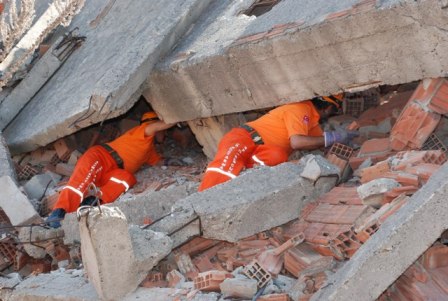 Arama Kurtarma Dersi – Öğr. Gör. Murat GÖROĞLU
Enkazda Arama Usulleri
2.KÖPEK KULLANARAK ARAMA


Yaralı bulmada köpek kullanmak eski bir yöntem olmakla beraber bugün kurtarmada hala kullanılan bir arama yöntemidir. 

Köpekler, 6-7 aylıktan itibaren eğitilmeye başlanır. Bu eğitimlerde daha çok labrador retrıever, golden retrıever, alman çoban, cooker, vb. Irktan köpekler kullanılır. 

Yaralı baygın ise gerek seslenmek ve gerekse işaret vermek olanağına sahip olmayacaktır. Bu durumda olan yaralıların bulunması çok güçtür. Bu gibi hallerde köpek kullanmak yaralıları bulmakta veya yerlerinin belirlenmesinde çok yararlı olacaktır.
Arama Kurtarma Dersi – Öğr. Gör. Murat GÖROĞLU
Enkazda Arama Usulleri
KÖPEK KULLANARAK ARAMA
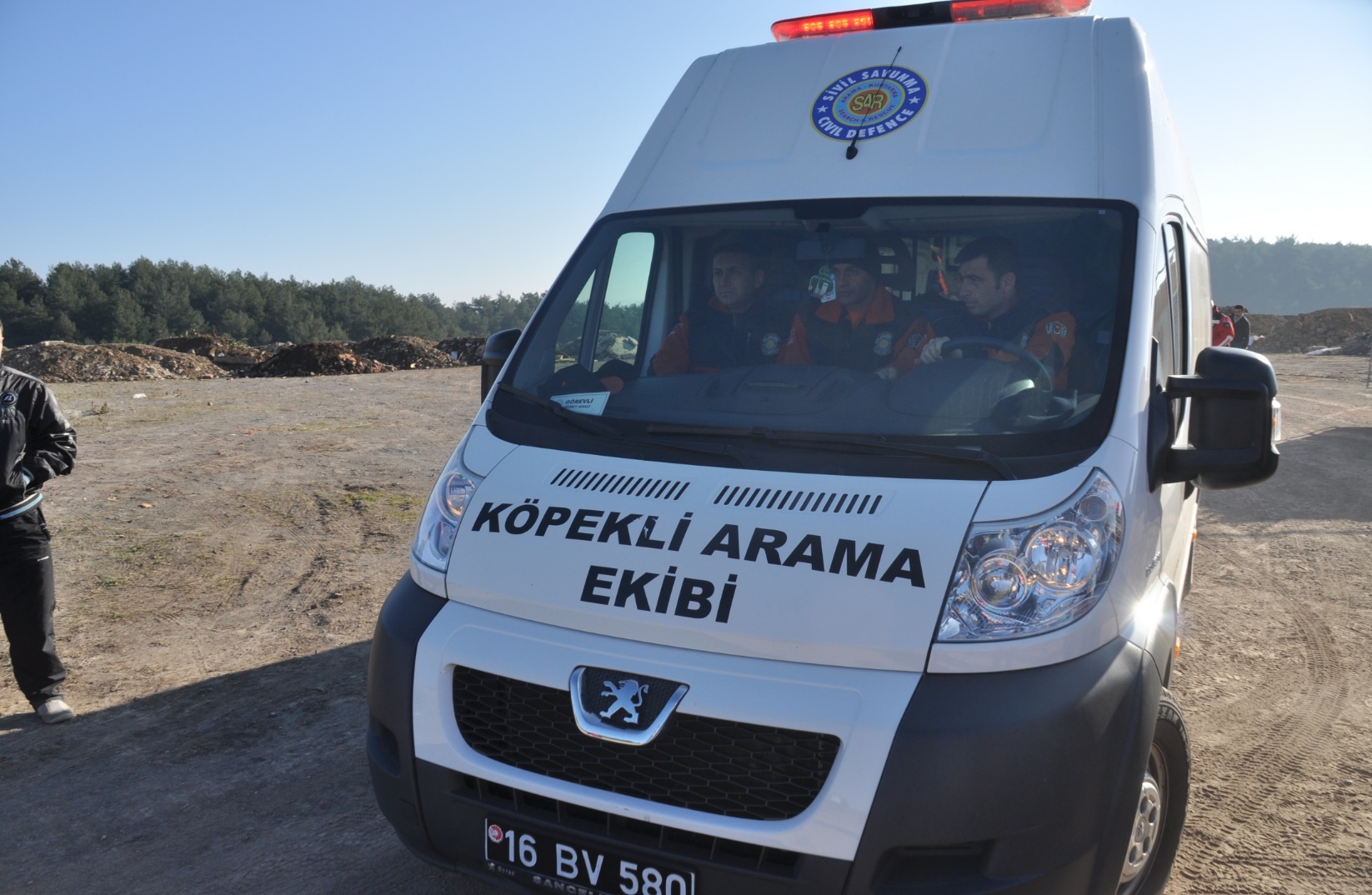 Arama Kurtarma Dersi – Öğr. Gör. Murat GÖROĞLU
Enkazda Arama Usulleri
3.CİHAZLA ARAMA



Enkaz insan kulağının duyamayacağı sesleri algılayabilen cihazlar ile dinlenebilir. 

Ayrıca küçük deliklerden enkaz altını görebilen kameralı cihazlar ile arama yapılır.

Sismik (titreşim) ve akustik (ses)   
 sensörleri,

 Görüntülü yaralı arama cihazı (kamera)
Arama Kurtarma Dersi – Öğr. Gör. Murat GÖROĞLU
Enkazda Arama Usulleri
SESLİ CANLI ARAMA CİHAZI
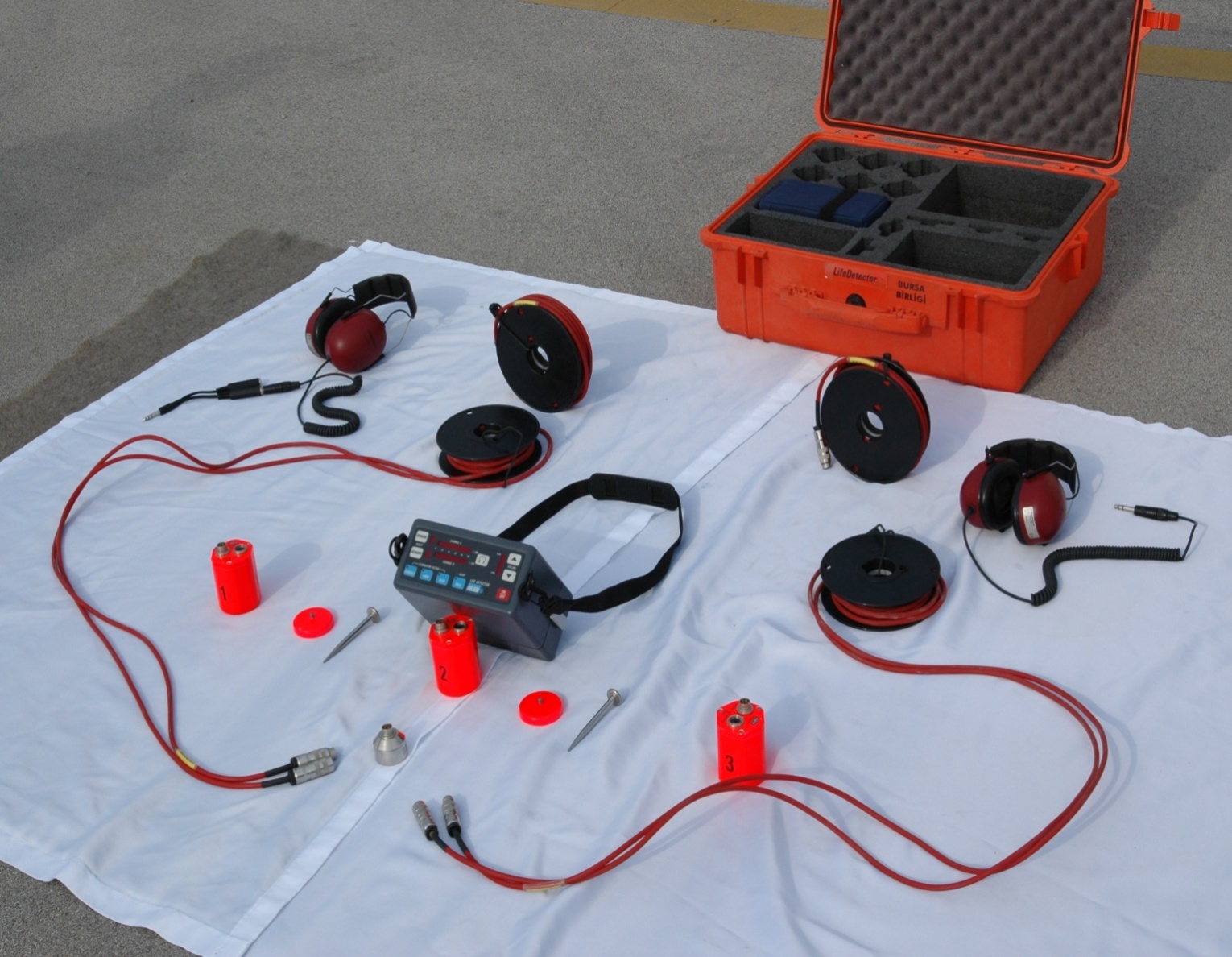 Arama Kurtarma Dersi – Öğr. Gör. Murat GÖROĞLU
Enkazda Arama Usulleri
GÖRÜNTÜLÜ CANLI ARAMA CİHAZI     				(KAMERA)
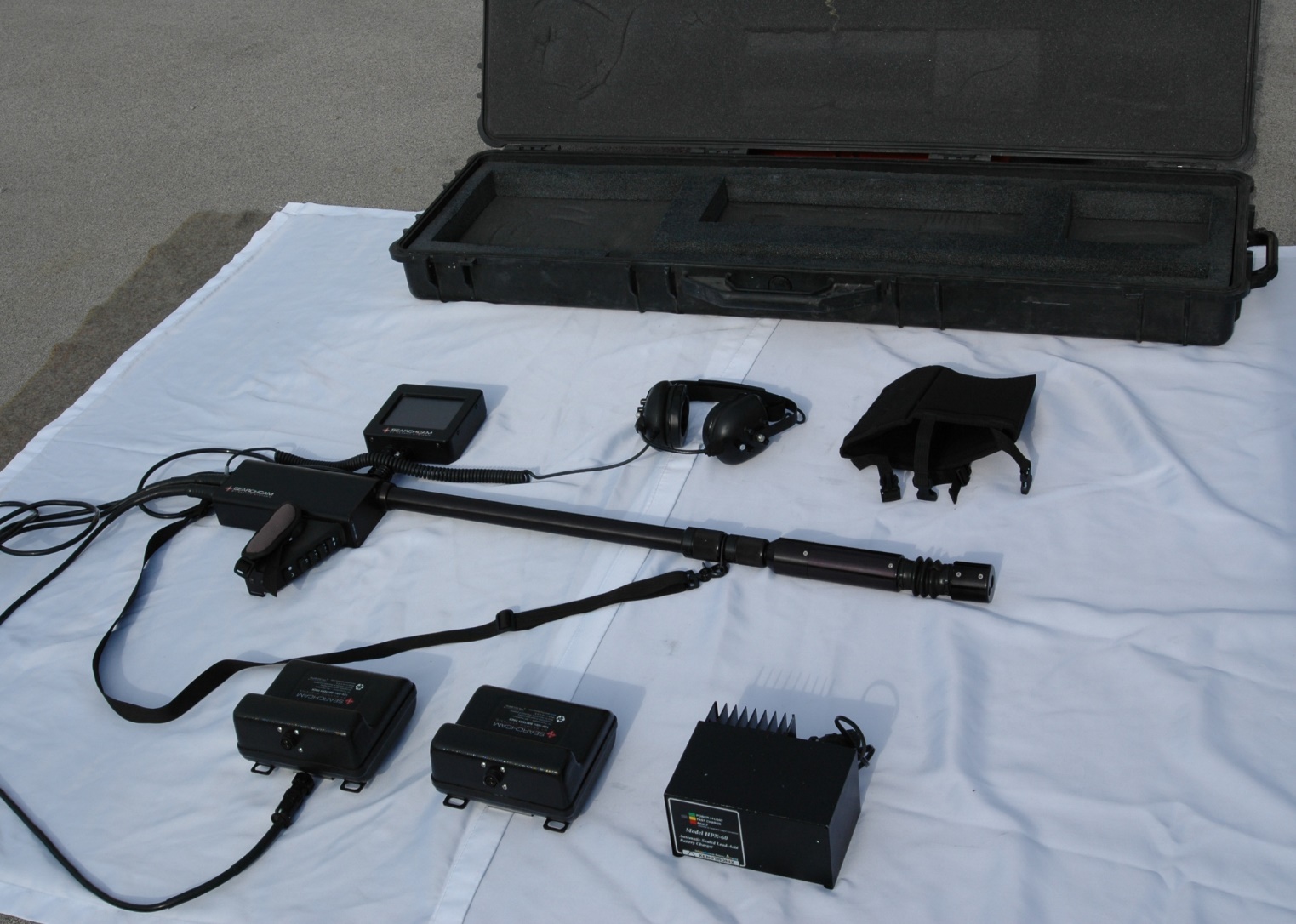 Arama Kurtarma Dersi – Öğr. Gör. Murat GÖROĞLU
Enkazda Arama Usulleri
ENKAZ TRİAJI


Amaç : Kazazede ve boşluk durumuna göre enkazı 
kategorilere ayırmaktır.
Arama Kurtarma Dersi – Öğr. Gör. Murat GÖROĞLU
Enkazda Arama Usulleri
Ders Sonu

 İYİ HAFTALAR
KAYNAK:AFAD
Arama Kurtarma Dersi – Öğr. Gör. Murat GÖROĞLU